性騷擾防治宣導
—不當行為篇
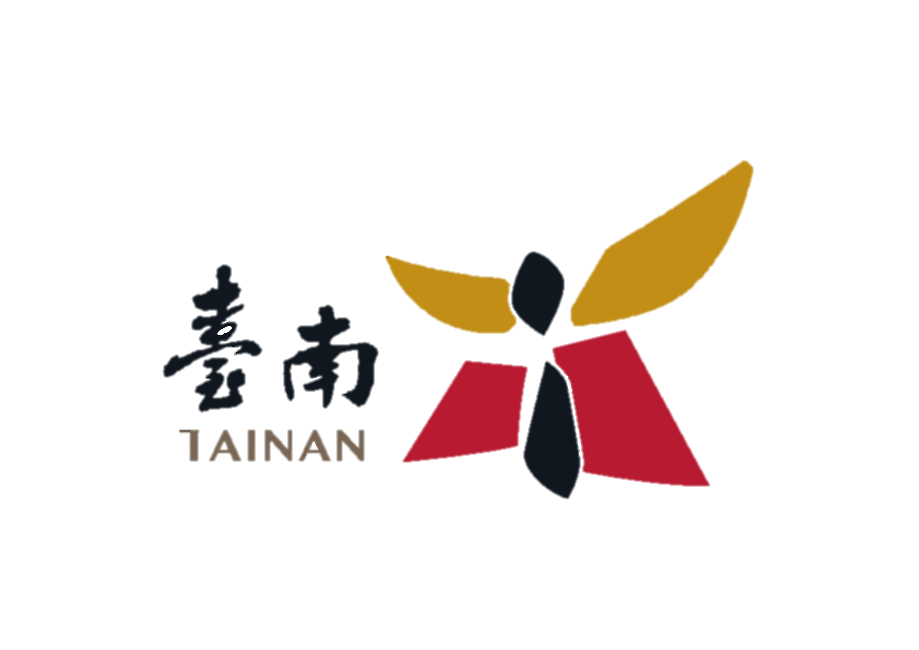 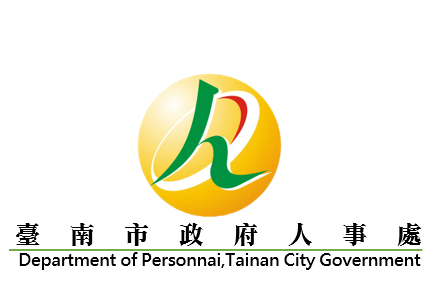 性別歧視的言行
評論外表
評論同仁的容貌、身材，說難怪嫁不 出去，讓人感到被冒犯。
要求隱藏性取向
要求具有同志身分的人，不要在職場上曝露性取向，造成具有同志身分的人感受敵意。
對女性受僱者的歧視
評論女性同仁結婚生子以後，對公司愈來愈沒有貢獻，讓人感到被冒犯。
以上圖片來源為AI生成工具
不當的口語或文字
講黃色笑話
在同仁面前講黃色笑 話，無視反對，讓人感到被冒犯。
冒犯性問題
詢問同仁的性生活頻 率、對象，讓人感到被冒犯。
不當圖片傳送
在通訊軟體上傳送含有 性意味的圖片，讓人感到被冒犯。
以上圖片來源為AI生成工具
不當的肢體行為、跟蹤騷擾
過度追求、尾隨
追求同仁遭拒絶後，仍持續在上班時製造相遇景場或尾隨，讓人感到不堪其擾、被冒犯。
親吻與抱擁
親吻同仁的臉頰、嘴唇、手臂，或熊抱，讓人感到被冒犯。
不當的觸碰
常常藉工作時觸碰同仁身體，或以手踫觸其胸部、臀部，讓人感到被冒犯。
其他肢體行為
摸同仁的頭髮、聞頭髮，說好香、好迷人，讓人感到被冒犯。
以上圖片來源為AI生成工具